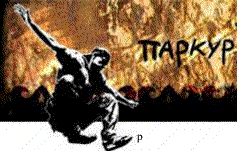 «Зимовниковский сельскохозяйственный техникум»
Представляет
социальный проект

«Строительство площадки 
для паркура и workout»
Разработчик социального проекта 
Педагог-организатор ГБПОУ РО«ЗСХТ»
Косенко Виктория Николаевна
Представил проект на молодежном форуме
Студент группы № 34 Гречкин Юрий
В настоящий момент существует немало «непризнанных» видов спорта которые, тем не менее достаточно популярны, но не получают поддержки от государства. В настоящее время недостаточно внимания уделяется воспитанию молодежи. А это именно тот возраст, когда формируется собственные взгляды на жизнь, круг интересов, нравственная позиция. Мало используется для воспитания молодежи растущая популярность различные виды спорта, в том числе являющихся частью молодежной субкультуры и оказывающих положительное влияние на молодежь. Среди таких новых видов спорта, как паркур и workout.
Главная задача — строительство унифицированной площадки для развития дисциплин паркур и workout. На сегодняшний день среди экстремальных видов спорта происходят значительные перемены, их становится больше, с чем связан повышенный интерес молодежи к данным видам дисциплин. 
В первую очередь, основной задачей паркура и workout является гармоничное развитие человека. 
Люди ищут новые пути прохождения городских препятствий, тем самым развивая свои физические навыки, становясь более выносливыми, что в свою очередь влияет на их социальную значимость в обществе.Строительство спортивной площадки для паркура и workout — первый шаг к успешному развитию дисциплин у нас в России и повышению качественных показателей всех групп лиц, заинтересованных ими.
Цель: 
Пропаганда здорового образа жизни;
популяризация и развитие дисциплин паркур и workout;
создание профессиональных команд;
социализация молодежи, гармоничное физическое и нравственное воспитание подрастающего поколения
формирование активной гражданской позиции молодежи;
патриотическое воспитание молодежи.
Для достижения основных целей будут решаться следующие задачи:• Проведение массовых зрелищных спортивно-оздоровительных и социально-значимых мероприятий;• содействие в организации разного уровня соревнований и их широкого освещения;• создание условий для подготовки спортсменов к выступлениям Районного и областного уровня;• создание социальной среды для молодежи, объединенной общими интересами и взглядами;• организация активного и полезного досуга для ребят;• создание непрерывной системы воспитания и обучение подрастающего поколения;• допризывная подготовка молодежи к несению службы в рядах Российской Армии;• профилактика таких асоциальных явлений как преступность, детский алкоголизм и наркомания;
Ожидаемый результат данного проекта:
Результатами данной работы могут стать: самореализация подростков;физическое и духовное развитие подростков; рост популярности здорового образа жизни и активного отдыха, активной гражданской позиции и патриотизма молодежи; активное проведение досуга молодежи; рост спортивного мастерства ребят, формирование команды способной занимать призовые места на соревнованиях Районного и областного уровня; рост популярности спорта среди подростков и населения поселка;
Паркур - свобода движений
 Паркур - это смесь акробатики, бега, боевых искусств, ну и фантазии самого трейсера, которая способна соединить все это воедино в искусство перемещения по
 каменным джунглям.
Трейсер (tracer - прокладывающий путь) - человек занимающийся паркуром - он волен передвигаться вне границ стандартно мыслящих вокруг людей.
Полосами препятствий являются:
Дома
Лестницы
Заброшенные стройки
Деревья
Гаражи

Паркур - это новое веяние в молодежной экстремальной культуре.
Игровой элемент для спортивной площадки схема ПаутинаM 
Размеры  4110x2530x2600x3520 мм
Площадь  49.0 м2
Возраст  от 10 лет и старше
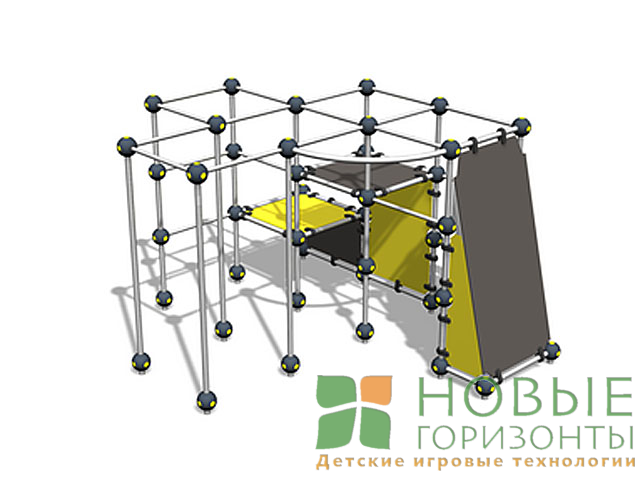 Игровой элемент для спортивной площадки
Стенка на стенку L 
Размеры  1630x2540x1300 мм
Площадь  25.0 м2
Возраст  от 10 лет и старше
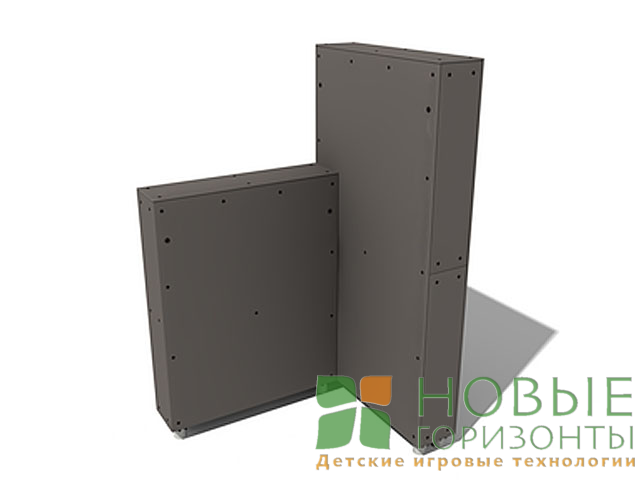 Игровой элемент для спортивной площадки
Паутина XS 
Размеры  1770x1435x1500x2880 мм
Площадь  22.0 м2
Возраст  от 6 лет и старше
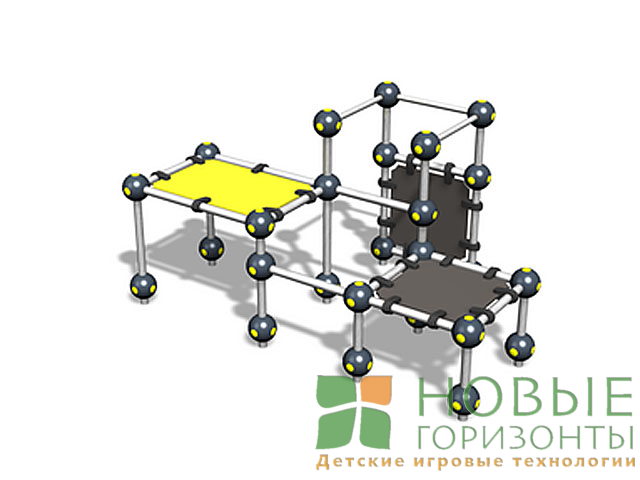 Игровой элемент для спортивной площадки 
Стенка XL 
Размеры  2540x1300x320 мм
Площадь  23.0 м2
Возраст  от 10 лет и старше
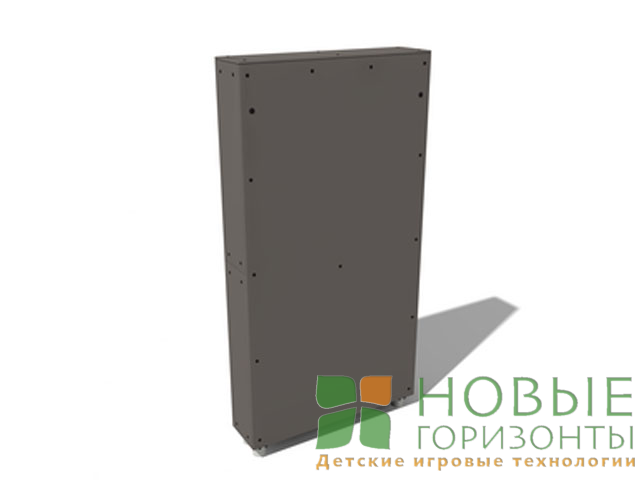 Игровой элемент для спортивной площадки 
Стенка L 
Размеры  1720x1300x320 мм
Площадь  14.0 м2
Возраст  от 10 лет и старше
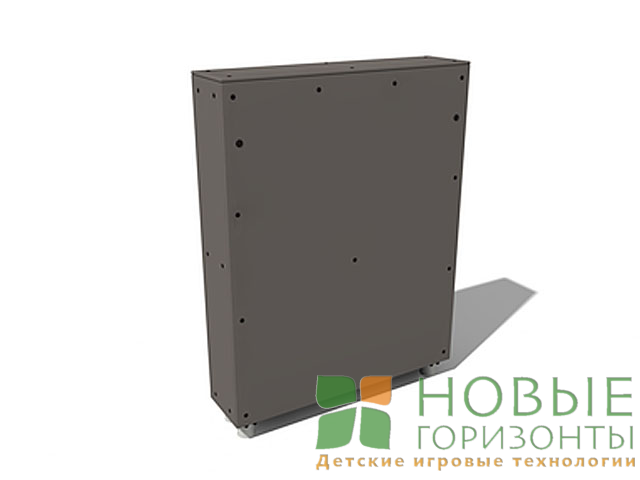 Игровой элемент для спортивной площадки 
Стенка M 
Размеры  1310x1300x170 мм
Площадь  12.0 м2
Возраст  от 10 лет и старше
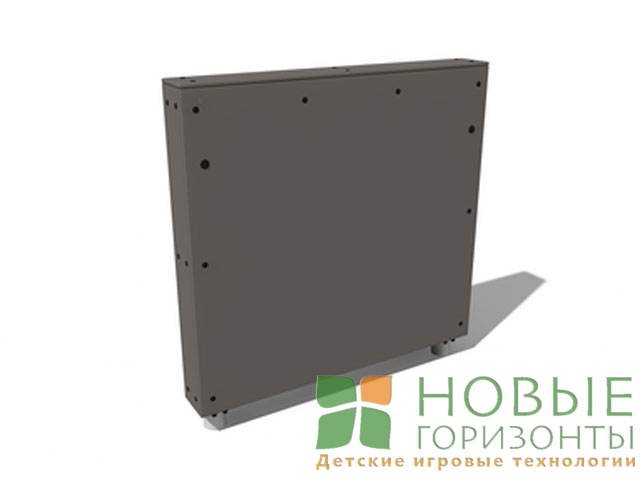 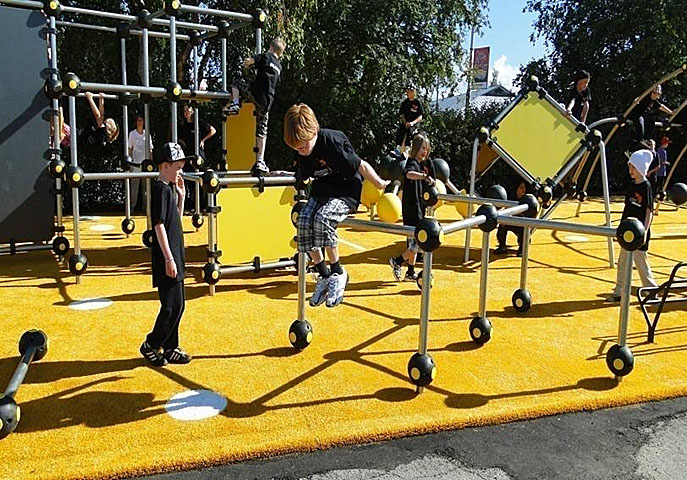 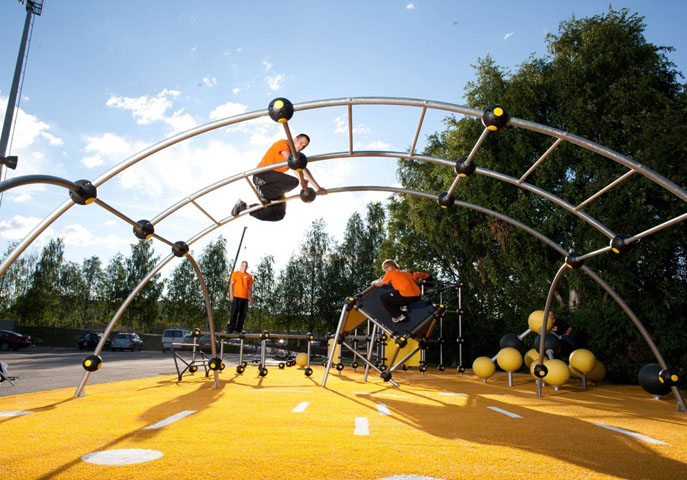 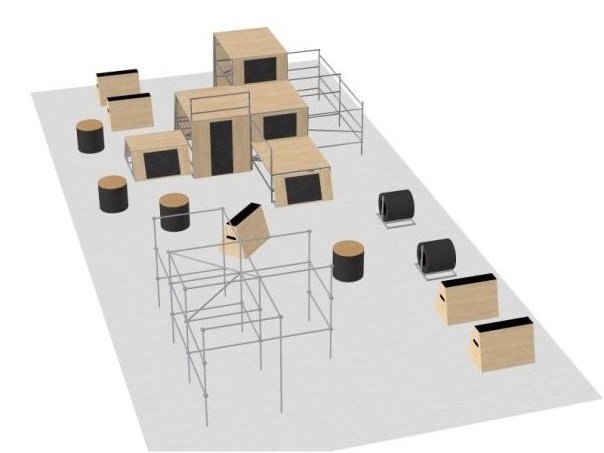 Будущая площадка для трейсера
Просим Администрацию 
Зимовниковского района услышать нас…
Администрация  Зимовниковского района нас услышала и наш проект занял 
1 место на молодежном Форуме – 2013г.